OPINIEPEILINGVERBOD op houden van kippen in kooien
April 2022
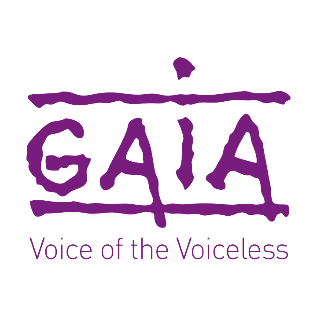 1
Onderzoeks-methodologie
2
ONDERZOEKSMETHODOLOGIE
doelgroep
DATA collectie methode
Online op Ipsos Sprint panel
Populatie in Vlaanderen
Steekproefgrootte
duurtijd
n = 827
3 minuten
QUOTA & tellers
veldwerkperiode
Quota op:
Leeftijd
Geslacht
April 2022
3
Hoe de resultaten lezen?
VOORBEELD
Alle gerapporteerde slides zijn percentages (%), tenzij anders aangeduid.
Kleine steekproefgroottes, vb. n < 30, worden aangeduid met een asterisk (*).
Significante verschillen worden altijd getest met een betrouwbaarheidsinterval van 95%. 

Significante verschillen tussen groepen worden aangeduid met A, B, C, …
Verschillen worden altijd aangeduid bij het hoogste % in de vergelijking. 
vb. de aanduiding AC bij groep 2 duidt op een significant verschil tussen 70% (B) en 54% (A) en tussen 70% (B) en 58% (C).
AC
*Kleine steekproef!
4
2
Resultaten
5
KENNIS verschil kooikippen – scharrelkippen – kippen met vrije uitloop
De helft van de Vlamingen (51%) is goed of zeer goed op de hoogte van het verschil tussen kooikippen, scharrelkippen en kippen met vrije uitloop. Vlamingen ouder dan 55 jaar zijn beter op de hoogte.
B
C
51%
CD
E
E
A
E
Basis:	Ipsos’ sprintpanel in Vlaanderen (n=827)
Vraag:	Q1. In welke mate was u op de hoogte van dit verschil tussen het houden van kippen?
6
OPLETTENDHEID BIJ AANKOOP – eieren vs. Voedingsproducten met eieren
Meer dan de helft van de Vlamingen (55%) let op de manier waarop kippen gehouden worden bij de aankoop van eieren. Dit staat in scherp contrast met de aankoop van voedingsproducten die eieren bevatten, waarbij slechts 12% van de Vlamingen meestal rekening houdt met de manier waarop kippen gehouden worden.
B
55%
B
A
Basis:	Ipsos’ sprintpanel in Vlaanderen (n=827)
Vraag:	Q2. Wanneer u eieren koopt, let u op de manier waarop de kippen gehouden zijn? 
	Q3. Wanneer u voedingsproducten koopt waarin eieren verwerkt zitten, let u op de manier waarop de kippen gehouden zijn?
7
PRIJSGEVOELIGHEID EIEREN
8 op 10 van de Vlamingen is bereid om meer te betalen voor eieren van scharrelkippen of kippen met vrije uitloop. Meer dan een derde van de Vlamingen is zelfs bereid om de helft meer te betalen.
Hoe kan je deze grafiek lezen:

65% van de Vlamingen is bereid €2 te betalen voor eieren van een scharrelkip of kip met vrije uitloop wetende dat eieren van een kooikip €1,50 kosten.
Basis:	Ipsos’ sprintpanel in Vlaanderen (n=827)
Vraag:	Q4. Hoeveel bent u bereid te betalen voor 6 eieren van scharrelkippen of kippen met vrije uitloop?
8
PRIJSGEVOELIGHEID VOEDINGSPRODUCTEN MET EIEREN (bv. MAYONAISE OF KOEKEN)
Bij voedingsproducten op basis van eieren ligt de betalingsbereidheid lager dan bij eieren zelf. Toch zijn nog steeds 7 op 10 van de Vlamingen bereid om meer te betalen voor voedingsproducten met eieren van scharrelkippen of kippen met vrije uitloop.
Hoe kan je deze grafiek lezen:

47% van de Vlamingen is bereid €2,50 te betalen voor voedingsproducten met eieren van een scharrelkip of kip met vrije uitloop wetende dat voedingsproducten met eieren van een kooikip €2 kosten.
Basis:	Ipsos’ sprintpanel in Vlaanderen (n=827) 
Vraag:	Q5. Hoeveel bent u bereid te betalen voor een voedingsproduct met eieren van scharrelkippen of kippen met vrije uitloop?
9
Opinie HOUDEN VAN KIPPEN IN KOOIEN
Bijna drie kwart van de Vlamingen gaat akkoord met de stelling dat het houden van kippen in kooien verboden moet worden. Slechts 8% is het niet eens met de stelling.
“Er moet een verbod komen op het houden van kippen in kooien.”
Vlaanderen
Antwerpen
78%
Oost-Vlaanderen
West-Vlaanderen
% akkoord per provincie op de kaart
Limburg
72%
66%
64%
75%
Akkoord
Vlaams-Brabant
77%
20%
Neutraal
8%
Niet akkoord
Basis:	Ipsos’ sprintpanel in Vlaanderen (n=827)
Vraag:	Q6. Stelling: Er moet een verbod komen op het houden van kippen in kooien. In welke mate bent u akkoord?
10
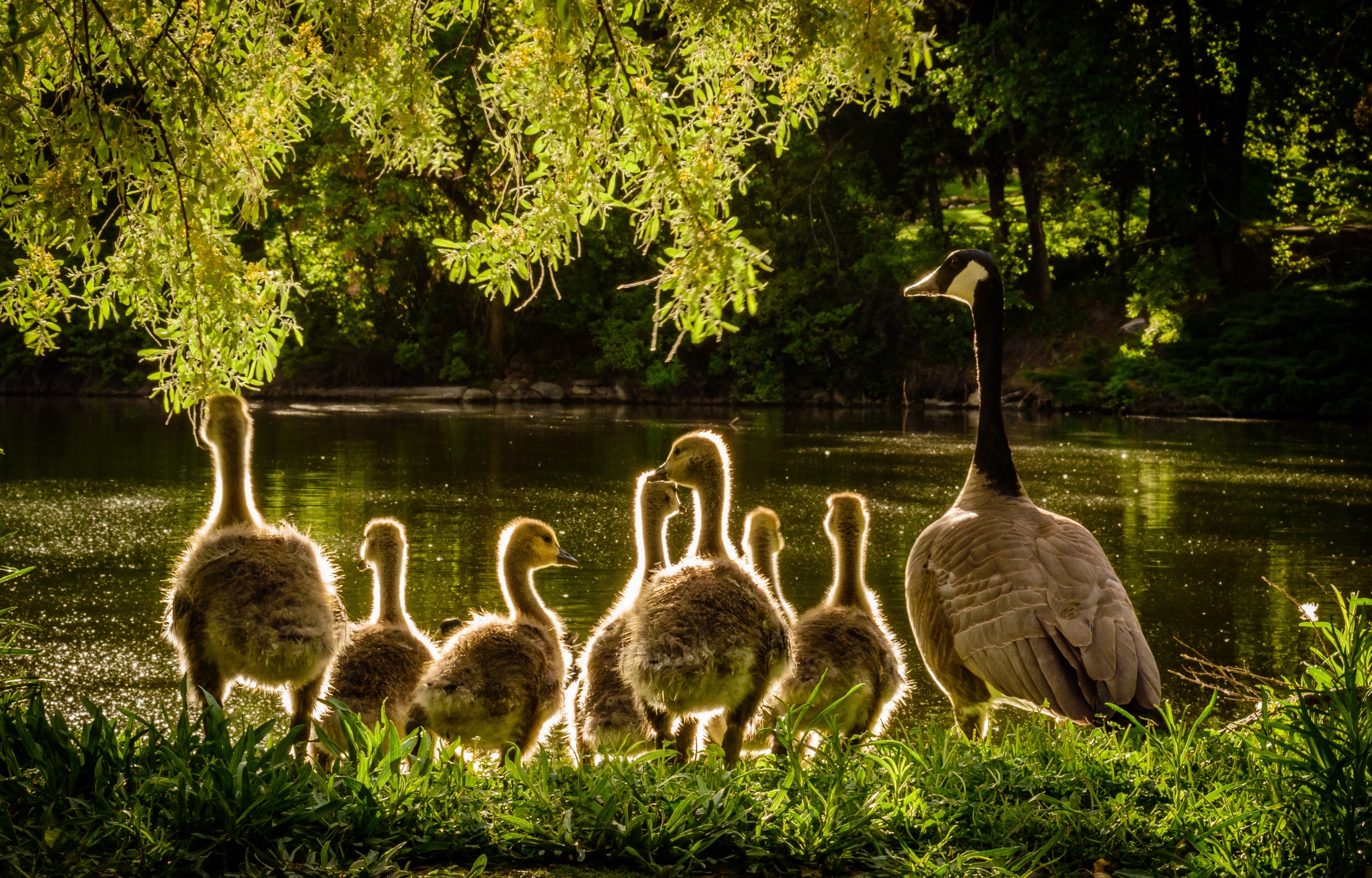 Opinie HOUDEN VAN KIPPEN IN KOOIEN
Voor elke tegenstander van het verbod op het houden van kippen in kooien, zijn er 9 voorstanders.
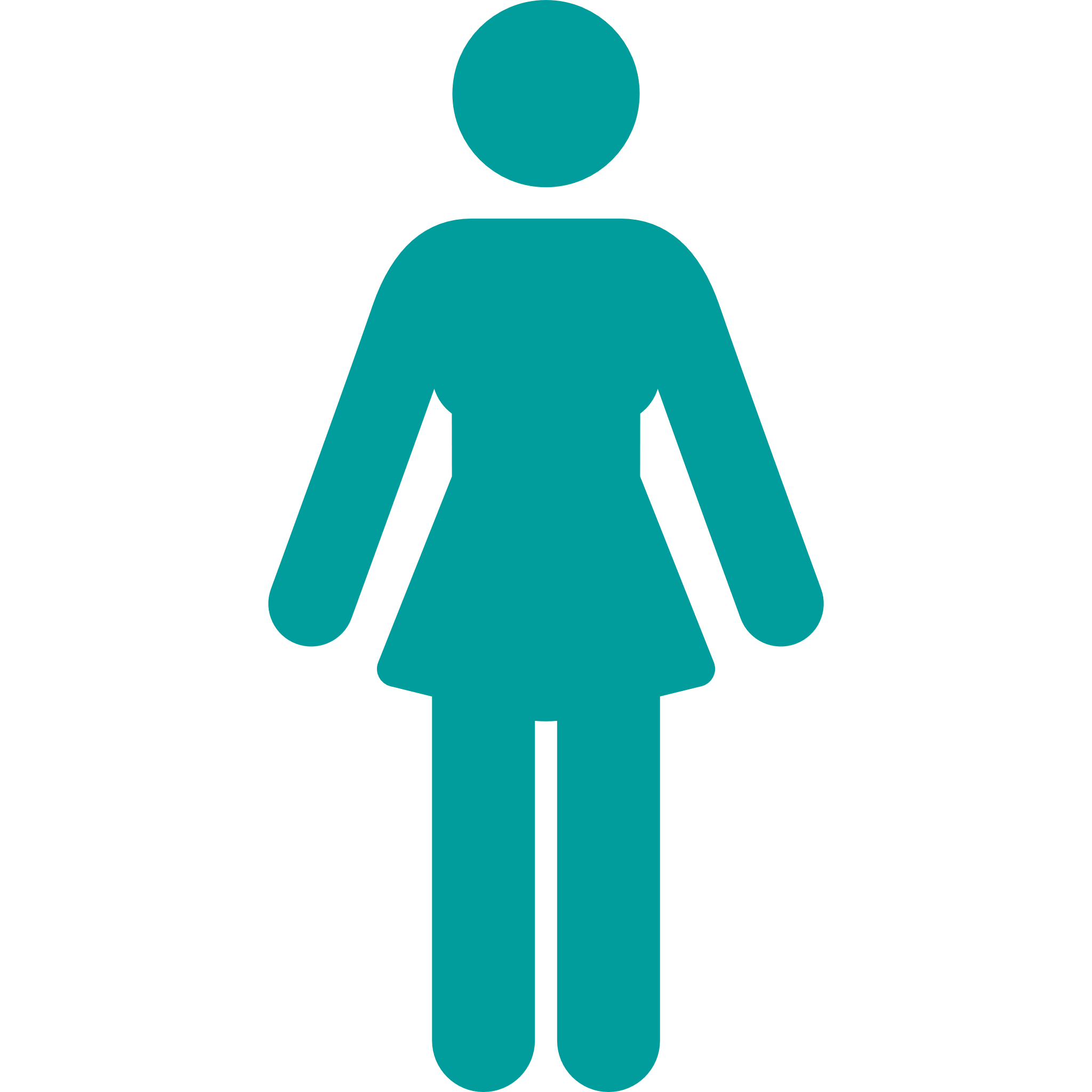 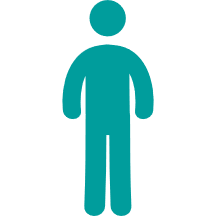 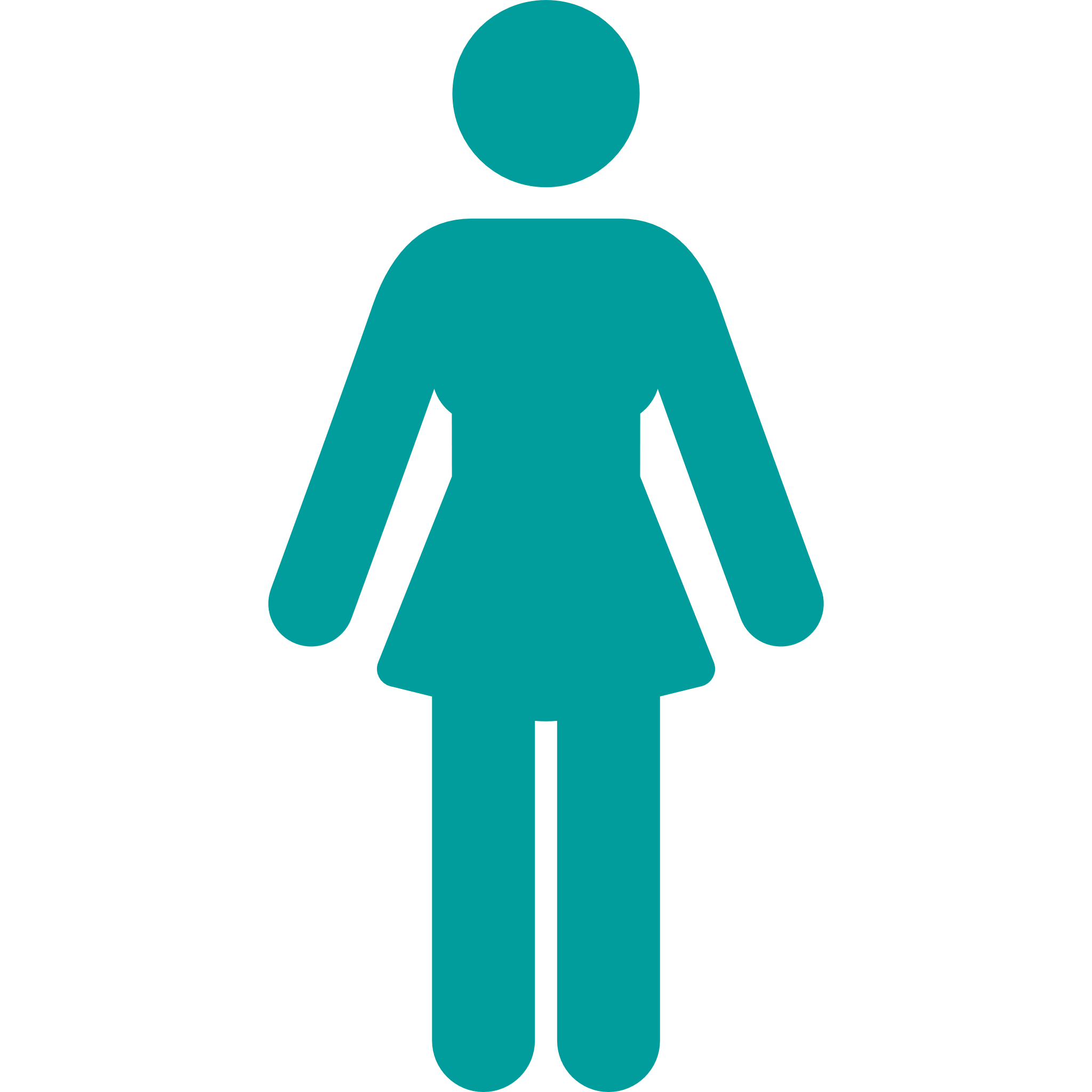 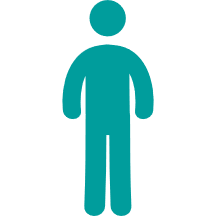 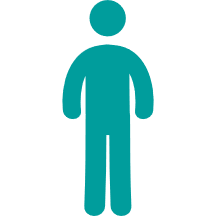 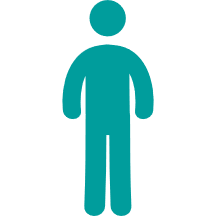 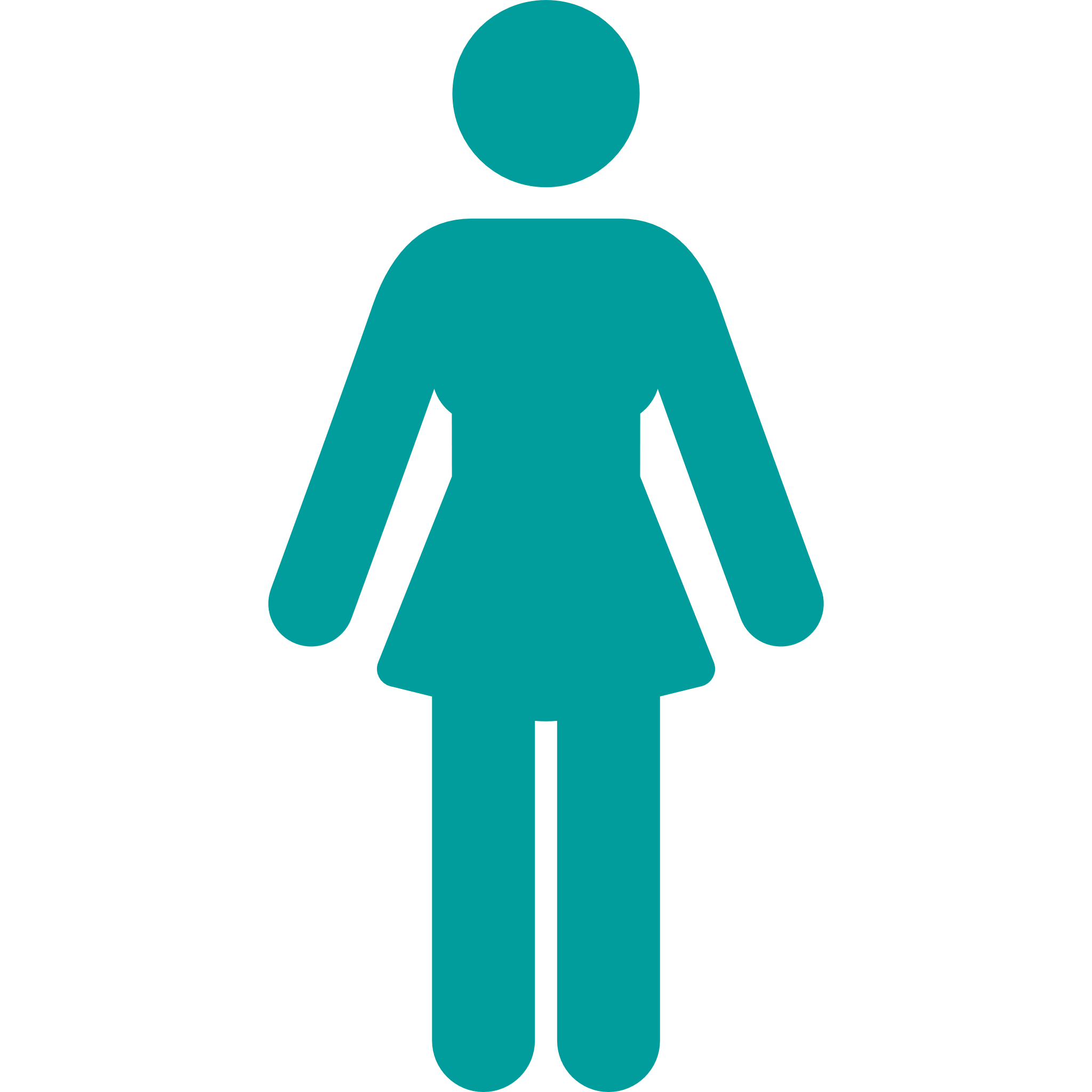 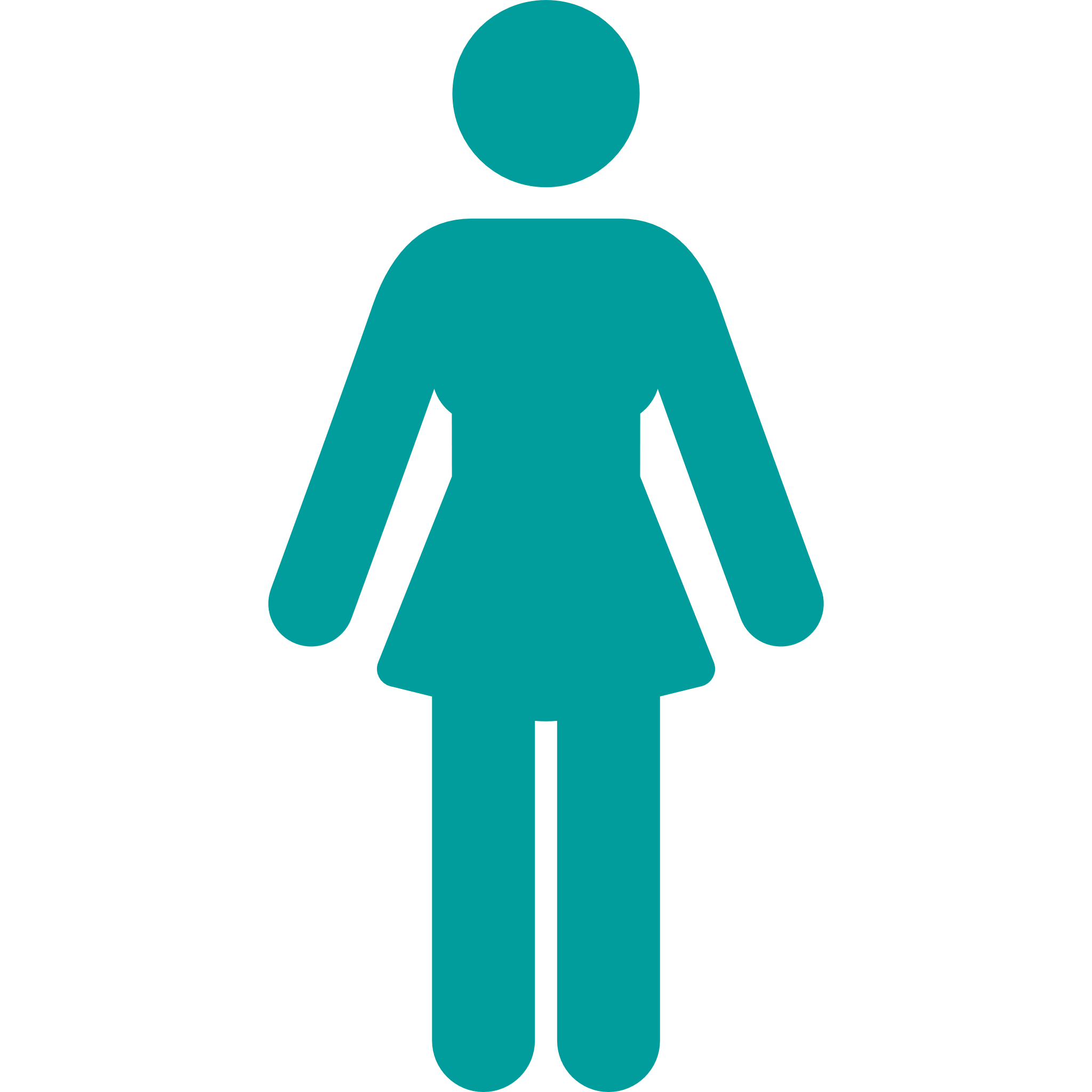 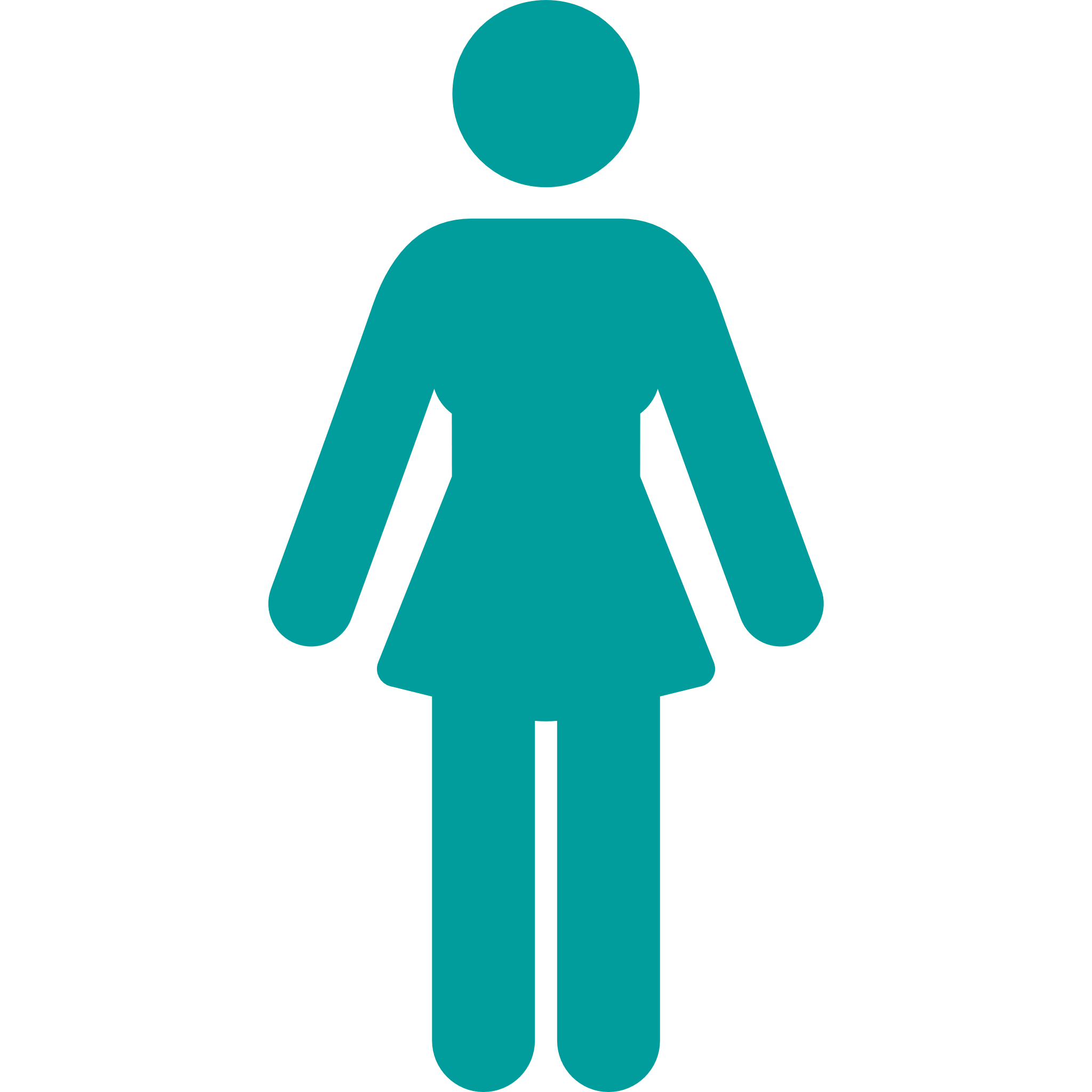 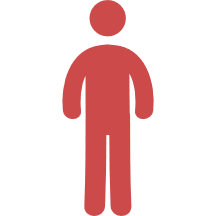 72%
8%
AKKOORD
NIET AKOORD
Basis:	Ipsos’ sprintpanel in Vlaanderen (n=827)
Vraag:	Q6. Stelling: Er moet een verbod komen op het houden van kippen in kooien. In welke mate bent u akkoord?
11
3
Conclusies en aanbevelingen
12
Conclusies
13
GEERT FRANCKEN
Jasper Claes
SERVICE LINE LEADER MSU
Sr. Research Consultant
Geert.Francken@ipsos.com
Jasper.Claes@ipsos.com
+32 3 613 00 57
+32 479 87 51 77
JELLE BRUSSELMANS
RESEARCH EXECUTIVE
Jelle.Brusselmans@ipsos.com
+32 3 613 00 82
ABOUT IPSOS
GAME CHANGERS
Ipsos is the third largest market research company in the world, present in 90 markets and employing more than 18,000 people.
 
Our research professionals, analysts and scientists have built unique multi-specialist capabilities that provide powerful insights into the actions, opinions and motivations of citizens, consumers, patients, customers or employees. Our 75 business solutions are based on primary data coming from our surveys, social media monitoring, and qualitative or observational techniques.
 
“Game Changers” – our tagline – summarizes our ambition to help our 5,000 clients to navigate more easily in our deeply changing world.
 
Founded in France in 1975, Ipsos is listed on the Euronext Paris since July 1st, 1999. The company is part of the SBF 120 and the Mid-60 index and is eligible for the Deferred Settlement Service (SRD).
ISIN code FR0000073298, Reuters ISOS.PA, 
Bloomberg IPS:FP
www.ipsos.com
In our world of rapid change, the need for reliable informationto make confident decisions has never been greater. 

At Ipsos we believe our clients need more than a data supplier, they need a partner who can produce accurate and relevant information and turn it into actionable truth.  

This is why our passionately curious experts not only provide the most precise measurement, but shape it to provide True Understanding of Society, Markets and People. 

To do this we use the best of science, technologyand know-how and apply the principles of security, simplicity, speed and substance to everything we do.  

So that our clients can act faster, smarter and bolder. 
Ultimately, success comes down to a simple truth:  
You act better when you are sure.
15